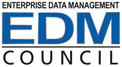 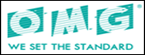 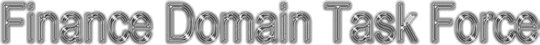 OMG Finance Domain Task Force (FDTF)
Monthly Status/review call
Wednesday June 6 2018
Agenda
News
FIBO plans for OMG Submission
Other FDTF Activities: Distributed Ledger (Blockchain) WG
Agenda for June OMG FDTF Quarterly Meeting (Boston, MA)
FIBO detail – CCM, Metadata, Products etc.
FIBO Status Takeaway Slides
FIBO Detailed Status etc. 
Status of Current Specifications
Status of upcoming FIBO specifications and FCT activities
2
News
FIBO Plans
OMG FIBO v2 substantive draft in June
FIBO v2 RFC September (June 30 spec OWL baseline)
OMG FIBO v1 (urgent CR on BE) pending
Metadata
New replacements for About files
EDM Council specific metadata for spec.edmcouncil.org
Changes for FIBO 2 OMG submission
Minor actions to complete  this week
CCM FIBO-Master
Diagrams for remaining FIBO2 / Release content making good progress
CCM SP13
In final tests
Will be bundled as CCM 19.0 with MagicDraw 19
Coordinate update to be carried out after Q2 release
IOTA: New protocol released 
FCA Response
From March FDTF session
EDM Council coordinating response
OMG now Cat A liaison with ISO TC68/SC8 and TC68/SC9 and TC68.
3
FIBO Plans
FIBO 1
FND: 1.2 as delivered in March 2017
FBC: 1.1
IND: 1.0
BE: 1.2
1.2.1 delivering imminently* as urgent fix
RTFs remain open until March 2019 and until FIBO2 approved
Check extension rules
Need s new RTF chair for each
FIBO 2.0
All FIBO Release (Production) content in one specification
Initial RFC in September 2018
Reflects state of ontologies in spec.edmcoucil.org at June Q2
Minimal OMG specific metadata (distinct from EDMC metadata)
Will track quarterly releases of spec.edmcouncil.org via RTFs
* for certain values of imminently
4
FIBO 2.0
Everything that is in GitHub “Production” (spec)
One code base, currently originates FIBO 1
New diagrams for Release items not in OMG FIBO v1 specs
Metadata (formerly About) files derived from EDM Council metadata
September RFC submission
Will not include rationalization of modular structure
Will be backwards compatible with FIBO1
Once adopted, will be updated quarterly via RTF
Substantive draft to be presented at June FDTF
RFC to be submitted at September FDTF
Will co-ordinate with Mariano Benitez (OMG) to bring any open RTF issues across to FIBO2 FTF
5
FDTF DLT WG (Blockchain)
Regular calls
Proof of Concept: use of FIBO as concept model for Smart Contracts
Process models for IR Swaps
Looked at languages used in DLT networks
Posting of RDF graphs is key
Next steps: 
Pseudocode
Example implementations with different architectures e.g. IOTA
See how easy or otherwise it is to pull  the relevant stuff from FIBO
Standards Co-ordination
DIDO Reference Architecture (MARS PTF)
ISO Standards TC
6
IOTA
Distributed ‘ledger’ (immutable data object) protocol
Uses Tangle not chain of blocks
Scalable
Submission Plans
on hold
Recent press release for qubic
See http://technewsleader.com/2018/06/03/iota-qubic-announcement-2018/ 
May or may not be the thing proposed for OMG
7
IOTA Initiative
Initial plenary with FDTF and MARS PTF Dec 2017
Presentation
Submission discussion
DIDO RA – not a blocker
Broader OMG plans around DLT
IOTA has 2 standards initiatives (plus platform):
Platform: to be released via Eclipse (June 2018?)
Protocols via ETSE (Europe)
Tangle Architecture: via OMG
OMG Submission: to be determined
Covers “Architecture” but need formal Scope statement
Still nothing since January
8
Plans for June Quarterly Meeting
Meet for 2 days as normal (Tuesday + Wednesday)
Things to cover
FIBO update / deliverables plan
FIBO 2.0 RFC draft review
DLT Matters
Distributed Ledger PoC Report-back – 1 session (half hour)
DIDO RA collaboration with MARS – at MARS meetings only
IOTA Submission modalities (Domain versus Platform) – half hour
Should FDTF help them submit via MARS or 
should to it be a Finance submission?
Get feedback from financial participants if interested in reviewing Tangle if it were to come through the FDTF
Update on standards work in DLT – half hour
FCA Regulatory Call for comments – next steps – one hour
June 20 submission date – possible last minute tweaks but otherwise educational
What else ?
Anything in other groups we need to go along to? 
Space DTC – ontology presentation (conceptual)
Review today
9
Draft Agenda
Tuesday 19 June
Morning (9 – 12)
FIBO Updates (DW, by phone); 
Deliverables plan (Changes in that with DA) 
1 h with questions
FIBO2 RFC Draft review (rest of morning)
Afternoon (1 – 5) (AB folks available this time)
FCA Call for Comments status / report back (EDMC latest + SSC) 1.5 hour / to coffee
DLT PoC 
Report-back
IOTA submission plans – if any
DLT standards etc. – do we have something for this?
Wednesday 20 June (ADTF also meets)
Morning (9 – 12) – other stuff OR ADTF stuff – 
8-9 am Liaison Committee meeting – Richard Beatch presenting. ISO and other orgs interactions
9am coffee Retail DTF
Coffee – lunch = SMIF and CCM UML Profile
Extended lunch 12 – 1:30
Afternoon (1:30 – 5)
FIX UML Profile 2:30 – take time out for the FIX presentation. If it is FIX - TBC
Possible: Workshop e.g. FIBO use – populating with data etc.
To be decided on the Tuesday
10
FTF and RTF Charters (Friday Plenary)
Foundations
1.2 RTF reported in March 2017
1.3 RTF chartered Sept 2017
March: Extended to June
Extend  to Sept 2018
Business Entities
1.2 RTF chartered Sept 2016
Separate urgent issue – to be actioned by the RTF
March: Extended to June
Extend to Sept 2018
Indices and Indicators
1.1 RTF chartered in Sept 2016
March: Extended to June
Extend to Sept 2018
Financial Business and Commerce (FBC) 
New RTF 1.1 chartered in September 2016
March: Extended to June
Extend to Sept 2018
These remain in existence until FIBO2 is approved
Needed for approving urgent issues
11
Regulatory Call for Comments
See https://www.fca.org.uk/publication/call-for-input/call-for-input-smarter-regulatory-reporting.pdf 

Put out by UK regulator FCA
Comments by June 30 2018
Of interest for RegTech, firms etc.
OMG Position: Soley keen that we* respond
Believe automation, MDA and FIBO, as well as DIDO/DLT
The Ireland PoC specific to this
Discussion at March FDTF
Follow-up actions
Collaboration with EDM Council on response (Mike Atkin)
EDM Council has the pen on this
Feedback awaited
12
FIBO Detailed Information
FIBO Terminology (Modules, domains etc.)
FIBO EDMC and OMG Metadata
CCM Round Tripping
FIBO spec Products
FIBO spec Content
FIBO 2.0 OMG Submission Deliverables
And decisions needed
Web presentation of FIBO content
13
Terminology
Business Domain: Separate views of business content without reference to model structure / namespaces
Model Structure
Domain: The top level e.g. BE, FND, FBC
Module: package and IRI fragments below Domain
 recursive
Ontology: file / leaf level component
There are abstracts for each of these
Written now for Provisional / Extensions
Included in About files for each level / component
All abstracts moved from sm:fileAbstract to dct:abstract
OMG specs to be generated from these, reversing this change (no change to OMG submissions disposition)
Who will do this?
FIBOPedia also to be generated from these
14
FIBO Metadata
spec.edmcouncil.org  will have EDM Council specific metadata
e.g. versionIRI
uses OMG AB SpecificationMetadata where appropriate
New “Artifacts” ontology to drive new metadata eventually
Review findings
Most things have a Dublin Core or SM element we can use
Change of what level something is from FIBO v1
Specification  Domain
Family  Specification 
Needed to change:
“Responsible Task Force” => FCT
This turned out to be the only one that did not have an obvious element to use
Identified something from DC we can use for this
15
Metadata Review
About files performed 2 functions
Something that imports all the ontologies for the Domain or Module the yare about
Something with the metadata about a given OMG specification feature (specification, module, file etc.)
The functions were distributed at random among 2 kinds of file both called About:
AboutXyz – the metadata
AboutXyz-1.2 – the imports
Metadata that is not on the individual is file metadata for the individual file e.g. Ontology of the About file itself
Metadata is framed wrt an Individual of the type Module, Specification etc. 
Specification now becomes Module as well (domain is a kind of Module in DCT terms)
16
Metadata  Changes
Files
About  Metadata
About (version)  All
NEW: Non RDF file for the same metadata (to be done)
Comments
There is no version-specific metadata since FIBO v2 is the version and the components are no longer independently versioned
Content
Uses DCT where possible
Use SM for some thing where appropriate
17
OMG FIBO Metadata
OMG Submission for FIBO 2 will reflect the same metadata where possible
Change history is all EDMC led and is reported in release notes – no need for extensive skos:changeNote describing meetings in Boston or Orlando or anywhere!
Where needed (if at all): 
use the equivalent OMG specification metadata generated from EDM Council metadata
Abstracts have been changed over to dct:abstract – leave them so
Do we need specific new metadata for OMG submissions e.g. Responsible Task Force?
Given this is an RFC the intent is to submit a specification that exists
If so, who will do that?
18
FIBO Master Open Actions in CCM
Main issues:
Duplication (Proxies) all fixed
Semantic Duplication – FND FCT investigations ongoing
References to things not there (status unknown; scripted?)
Duplicate property names (short names)
Values ontology 
Phase 1 (Provisional) DONE
Phase 2 (Release) to do
Phase 3 (applying Values semantics) to do
Round Tripping – see next slide
19
CCM Round Trip Ingest Process
Process 
Written up
Updated following corrections
Set-up Requirements documented
Working directory set
Only FIBO needed now
Need to be on line
Home folder set up for multi-user
Namespaces: can’t simply change a URI in OWL without replicating in CCM ahead of next ingest
20
CCM Round Trip OWL Generation
Use CCM as a modeling tool like others
Round trip does not go all the way round
We do not overwrite the entire OWL ontologies set onto GitHub from CCM
Identify what ontologies are affected by a change and generate only those
These have to have some frigs applied before going into GitHub (other than cascading restrictions)
The Serializer needs to be run (automatically when you do a Commit in SourceTree) before it is complete (Serializer adds namespace abbreviations)
Update: Formal process for Serializer updates
New versions will  on all FIBO in future
Serializer config documented in FIBO Dev Guide wiki
Don’t commit without updating RDF Toolkit components!
Check files by eye after Commit
21
Round tripping
Functional as currently specified
Some functions not yet implemented
Individuals
Ontology Metadata
Remote restrictions (domain is in a different ontology / package)
SP13 will address many of these 
Team working on OWL design patterns to support and enforce
Intended outcome:
Full list of things CCM is intended to support
As modeling
As OWL ingest
As OWL generation
Full list of patterns allowed in FIBO to use this support
22
spec.edmcouncil.org/fibo Products
Glossary
As HTML
As spreadsheet
Data dictionary spreadsheet
FIBOPedia (module and ontology abstracts) - future
Vocabulary (SKOS)
Use alt-label for synonyms for tool support added this quarter
SKOS Relations usage (2 styles); actually doing just one at present? Yet we do see Concept treatments for Properties in the current SKOS as well, somehow
SMIF - UML Business Model diagrams
Extending to Provisional as well as Release
Widoco OWL documentation (including visualizations)
Existing issues fixed
New document content (abstracts etc.)
OWL Ontology files
RDF/XML, TTL, JSON-LD + Nquads
Linked Data Fragments 
Schema.org (alignment)
23
spec.edmcouncil.org/fibo Content
Statuses:
Release
All fully vetted OWL ontologies
FND (part); FBC; BE; IND; DER (part); SEC (part)
Provisional (in development ontologies)
Loans – the HDMA / US mortgage Loans vertical substantively complete but not yet Release
Reference terms: SEC, DER, CIV
Bonds substantively complete but not Release
Temporal terms (pricing etc.)
Process terms (CAE, Issuance etc.)
These are in Alpha and Beta SME review status
Informative
Extensions to items already published
Additional material that is not really extensions
Production is frozen at quarter dates while Development is periodically updated
24
FIBO 2.0 (OMG)  Deliverables
Per EDM Council site – which of these to include?
Glossary (HTML and Excel)
Data Dictionary (CSV / Excel)
FIBOPedia
Vocabulary (SKOS)
UML Business Model (SMIF) 
Widoco
OWL Ontology Files (definitive) 4 formats available
For OMG users
OWL – as above; RDF/XML flavor only (Normative)
UML XMI - Keep
SMIF XMI / CCM NEW – do we also deliver this? (not normative). No diagram semantics
UML XMI for the ODM models
ODM XMI – Review whether to deliver this
Ancillary file(s): SMIF Repository (CCM)
25
Decision for Submitters:
Which of these needs to be Normative for OMG end users?  Not adding EDMC deliverables
What do users need to assert conformance with?
Decision: not to deliver UMLXMI or ODMXMI? 
Ongoing discussion
26
Web Presentation Requirements
How to render ontologies using HTML / Web browser 
What you see in a browser when you enter the URI of a class or property
OMG Working Group: 
FIBO and other OMG requirements
Single IRI per concept with alternative views
Completed its work for now
The material at spec doesn’t follow this at the current release
Stay tuned for possible improvements
27
Take-away Slides
28
FIBO Current Status and RTFs
29
FIBO Current Specifications Status Overview
FIBO Foundations 
Final version approved by OMG March 2015
Revised 1.2 approved March 2017
RTF 1.3 Sept 2018 close: defer changes to FIBO2 (FTF)
FIBO Business Entities
RTF 1.2 Sept 2018 close: defer changes to FIBO2 (FTF)
Version 1.1 is current FIBO 1 baseline
Revised 1.2.1 Urgent Issue Resolution -  baseline
FIBO Indices and Indicators
RTF 1.1 Sept 2018 close: defer changes to FIBO2 (FTF)
Version 1.0 is FIBO 1 baseline
FIBO FBC
RTF 1.1  Sept 2018 close: defer changes to FIBO2 (FTF)
Version 1.0 will be FIBO 1 baseline
These will be the final definitive versions of FIBO 1
30
FIBO: Scope and Content
Upper Ontology
FIBO Foundations: High level abstractions
FIBO Business Entities
FIBO Financial Business and Commerce
FIBO Indices and Indicators
FIBO Contract Ontologies
Securities (Common, Equities)
Securities (Debt)
Derivatives
Loans, Mortgage Loans
Funds
Rights and Warrants
FIBO Pricing and Analytics (time-sensitive concepts)
Pricing, Yields, Analytics per instrument class
FIBO Process
Corporate Actions, Securities Issuance and Securitization
Future FIBO: Portfolios, Positions etc.
Concepts relating to individual institutions, reporting requirements etc.
Key
OMG in process
Draft in CCM/FIBO-V
FIBO: Status
In preparation
Spec Release
Upper Ontology
FIBO Foundations: High level abstractions
FIBO Business Entities
FIBO Financial Business and Commerce
FIBO Indices and Indicators
FIBO Contract Ontologies
Securities (Common, Equities)
Securities (Debt)
Derivatives
Loans, Mortgage Loans
Funds
Rights and Warrants
FIBO Pricing and Analytics (time-sensitive concepts)
Pricing, Yields, Analytics per instrument class
FIBO Process
Corporate Actions, Securities Issuance and Securitization
Future FIBO: Portfolios, Positions etc.
Concepts relating to individual institutions, reporting requirements etc.
[Speaker Notes: Also viewable in Adaptive – see link on next slide]
FIBO Where is What!
General Information - http://www.edmcouncil.org/financialbusiness
Historical perspective and status
29 FIBO Business Conceptual Ontologies have been built since 2008
 http://www.edmcouncil.org/semanticsrepository/index.html
Contains much detailed downloadable information including models, spreadsheets and XLS files for 29 FIBOs
Github Working Wiki page”
https://github.com/edmcouncil/fibo/wiki
For those who want to get serious soon – Links to UML and RDF/OWL downloadable files for all 29 FIBOs and much much more of Pink and Yellow and Green FIBOs
Browseable and searchable repository with workspaces for all ontologies
http://us.adaptive.com/FIBO/a3/ 

http://www.omg.org/spec/EDMC-FIBO/FND/Current
Contains FIBO-FND in final OMG documentation form including UML and RDF/OWL models for FIBO Foundations
Github wiki is at:
https://github.com/edmcouncil/fibo/wiki/FIBO-Foundations 
http://www.omg.org/spec/EDMC-FIBO/BE/Current
Contains FIBO-BE (Business Entities) In OMG documentation form.  
Github wiki is at
https://github.com/edmcouncil/fibo/wiki/FIBO-Business-Entities 
A working version in testing (“David’s Branch”) is at 
https://github.com/dsnewman/fibo/tree/pink/be
http://www.omg.org/spec/EDMC-FIBO/IND/Current
Contains FIBO-IND (Indices and Indicators) In OMG documentation form
Github wiki is at
https://github.com/edmcouncil/fibo/wiki/FIBO-Indices-and-Indicators .
Pointer to Loans FIBO Github Wiki page
https://github.com/edmcouncil/fibo/wiki/FIBO-Loans 
Pointer to Securities and Equities FIBO Github wiki page
https://github.com/edmcouncil/fibo/wiki/FIBO-Securities-and-Equities
FIBO Atlassian Wiki Spaces
FIBO Overall
https://wiki.edmcouncil.org/display/FIBO/FIBO 
FIBO Content Teams
Foundations
https://wiki.edmcouncil.org/display/FND/FCT-FND 
Business Entities 
https://wiki.edmcouncil.org/display/BE/FIBO+-+FCT+-+Business+Entities 
Indices and Indicators
https://wiki.edmcouncil.org/display/IND/FCT-IND 
Financial Business and Commerce
https://wiki.edmcouncil.org/pages/viewpage.action?pageId=786677 
Loans
https://wiki.edmcouncil.org/display/LOAN/FCT-LOAN 
Securities and Equities
https://wiki.edmcouncil.org/pages/viewpage.action?pageId=786661 
Derivatives
https://wiki.edmcouncil.org/display/DER/FCT-DER 
Vendor Team
https://wiki.edmcouncil.org/display/FVT/FIBO+-+Vendor+Team
34
FIBO Vocabulary
This means FIBO expressed in SKOS
Usable in SKOS tools
Optimized for relationships view in diagrams
NEW: Uses alt-label for synonym
35
schema.org Status
Work on second phase (FB extensions) 
Status? Not known at thi time
See schema.org for status and details
See FIBO Wiki structure 
Wiki group management as per FCTs (see other notes)
36
Appendices: Background Slides
I Jargon Blaster
II FIBO Infrastructure
III Red FIBO
IV FIBO Content and Status (“scenario” slides)
37
Appendix I: Jargon Blaster
ISO 10962 
Classification of Financial Instruments (CFI)
New version released in Jan 2015
ISO 20022
Messaging standard, UML to XML transformation
incorporated the draft ISO 19312 (WG11)
WG11 model was starting point for most FIBO
ISO 11179 = Metadata Repositories
XBRL = eXtensible Business Reposrting Language
Concepts are in individual “Taxonomies” (model schemas) only (IASB, IFRS, US-GAAP, etc.)
MDDL – Market Data Definition Language
38
Appendix II: FIBO Infrastructure
The “Holy Trinity”
GitHub
JIRA
Jenkins
Wiki
Each FCT and other teams have Wiki area (“Space”)
Minutes, actions etc. posted there
How-to Guide will be posted to Wiki also

Wiki to JIRA Bridge: meeting actions identified in Wikis are also now reflected as JIRA issues
Need for some instruction in this for FCT Leads
39
How-To Guide
Shows overall process to follow in using GitHub and Atlassian Sourcetree, for FCT Leads
Detailed screenshots for each part of the process
New section on definitions added
Additional definitions added
This is the version that is posted on the Wiki
New section on aligning local and remote branches with EDM Council Master
40
Engagement Model
Groups
Each Team is configured as a “Group” in JIRA
This group is then also used for participation in Wiki “spaces”
If you registered for GitHub access, you GitHub ID also becomes your JIRA ID
Group leads will then add you to their team group
Otherwise, you will have received an invitation from JIRA directly
You may want to retrospectively ask to be added to GitHub
Some people are having difficulty accessing the Wiki – there is a synch to be run periodically
41
Process Progress
FCT Process (to be followed by FCT Leads)
Standard template / slides used by all FCT leads
Minutes posted to Wiki
Dennis is doing this fro MB notes; 
FCT leads should take on responsibility for note-taking and publishing
FIBO Proof of Concept Teams
May use any FIBO color as appropriate
Run on same process as FCTs (wiki etc.).
FIBO Vendor Team
Initially focused on tool support for specification activities
Will also extend to potential test assistance, PoCs etc. 
Build / Test / Deploy / Maintain document
This is the definitive reference for all process (see Fig 4 of that)
GitHub / Process User Guide updated
Will extend to overall process over time
42
FIBO Content Teams
Each FIBO Content Team has
A GitHub fork on the FCT Leader GitHub account
A working wiki on the main (EDM Council) GitHub account
Regular meetings
43
Questions?
44